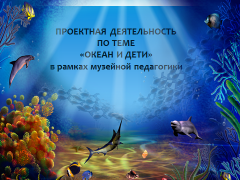 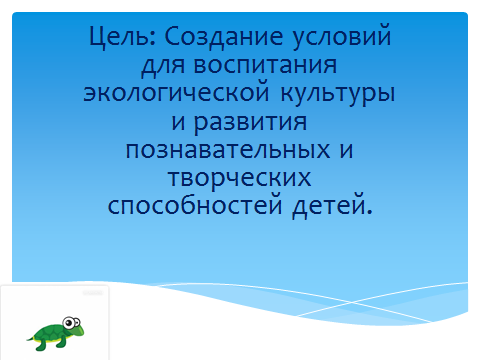 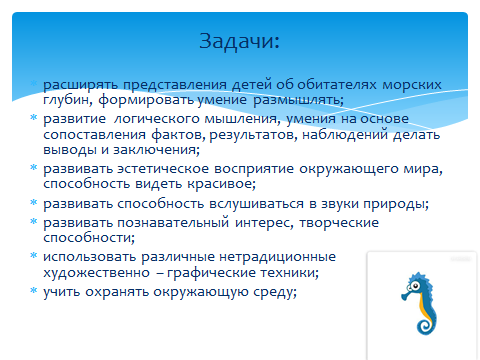 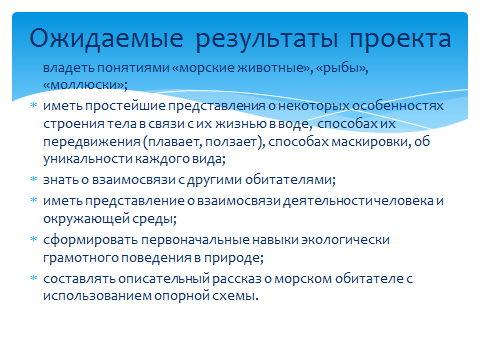 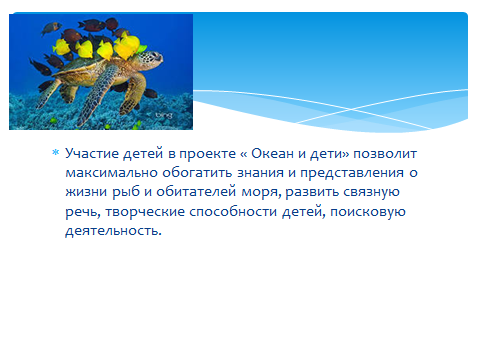 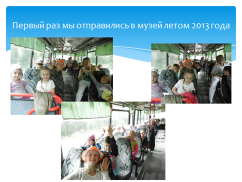 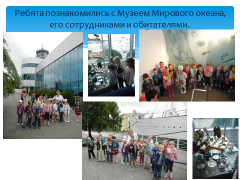 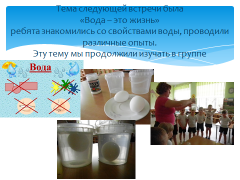 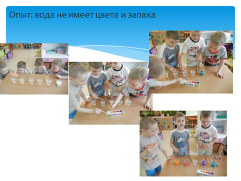 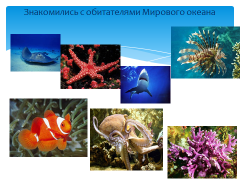 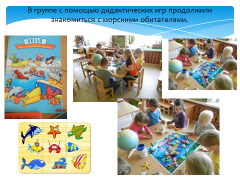 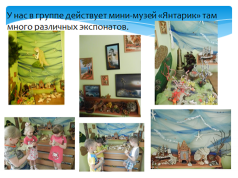 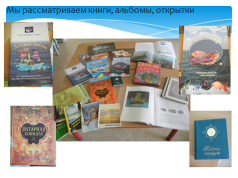 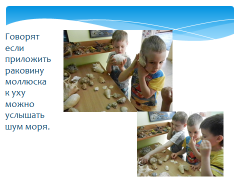 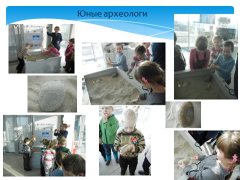 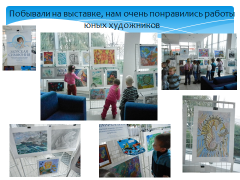 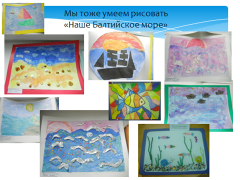 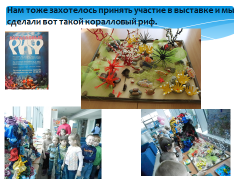 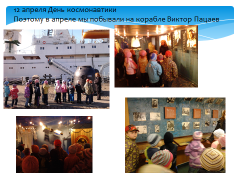 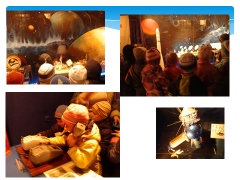 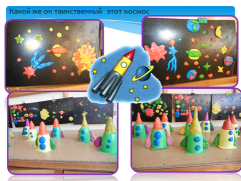 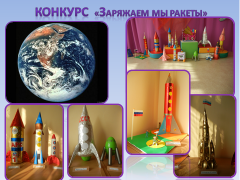 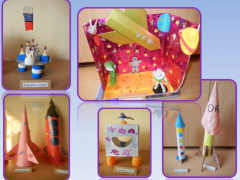 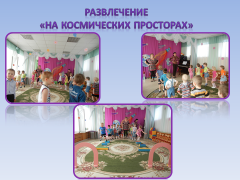 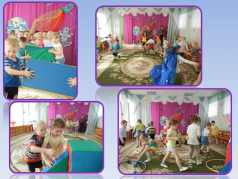 На прогулке играем в сюжетные игры
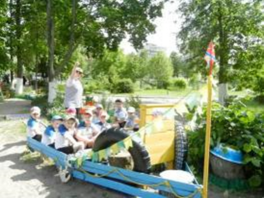 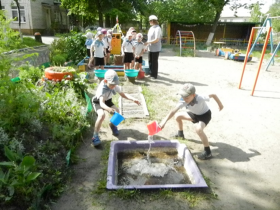 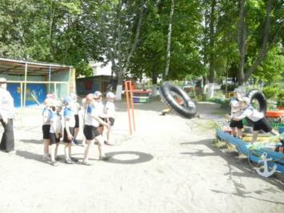 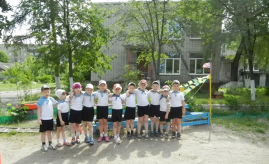 В конце учебного года мы показали свои знания родителям и педагогам в непосредственной образовательной деятельности «Путешествие на дно океана»
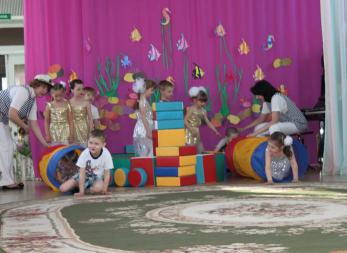 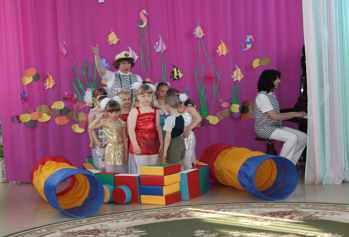 Отгадывали загадки, собирали пазлы с морскими животными.
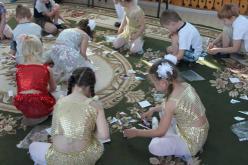 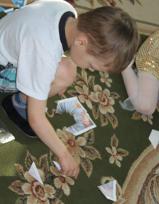 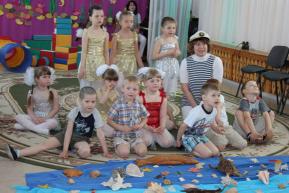 Танцевали
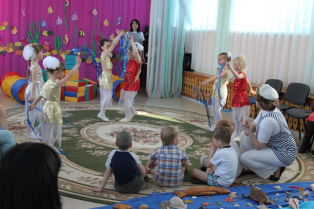 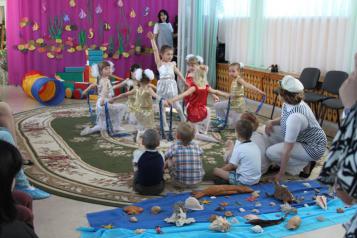 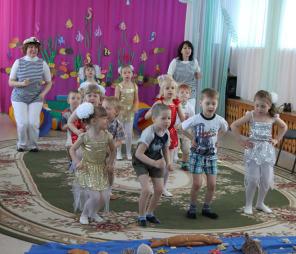 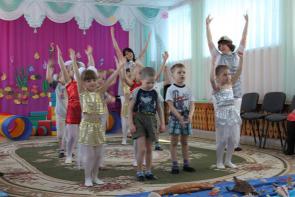 Узнали много нового, познакомились с морскими обитателями – медузами.
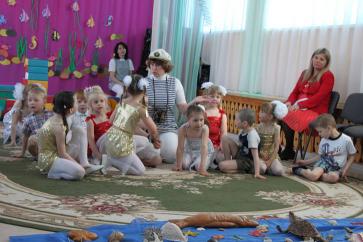 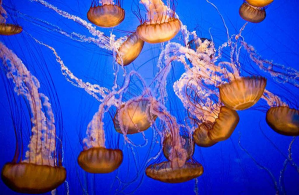 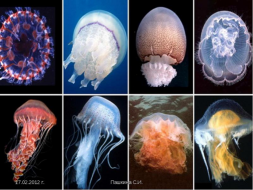 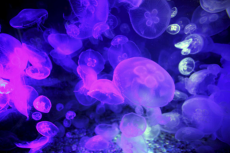 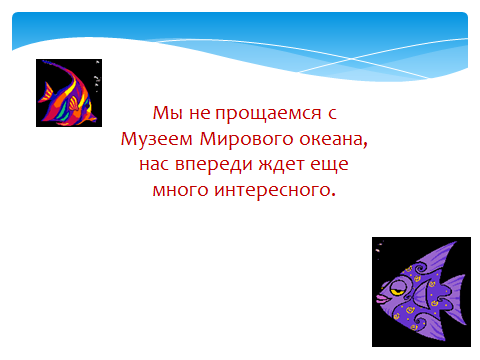 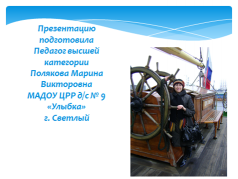